0
2
1
2
COLLEGE STUDENTS' CAREER  PLANNING
大学生职业生涯规划
这里输入学校院系专业信息
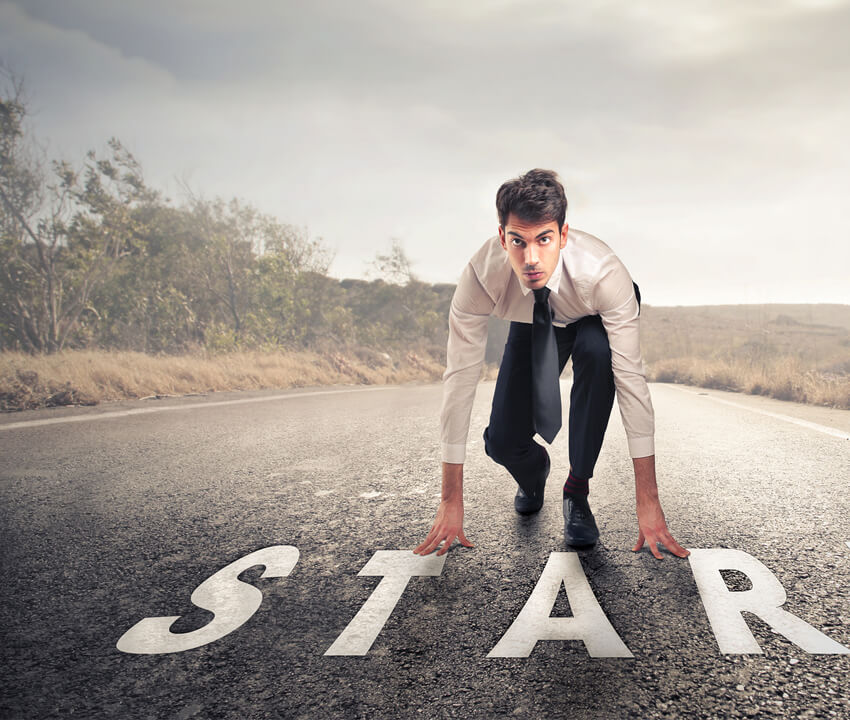 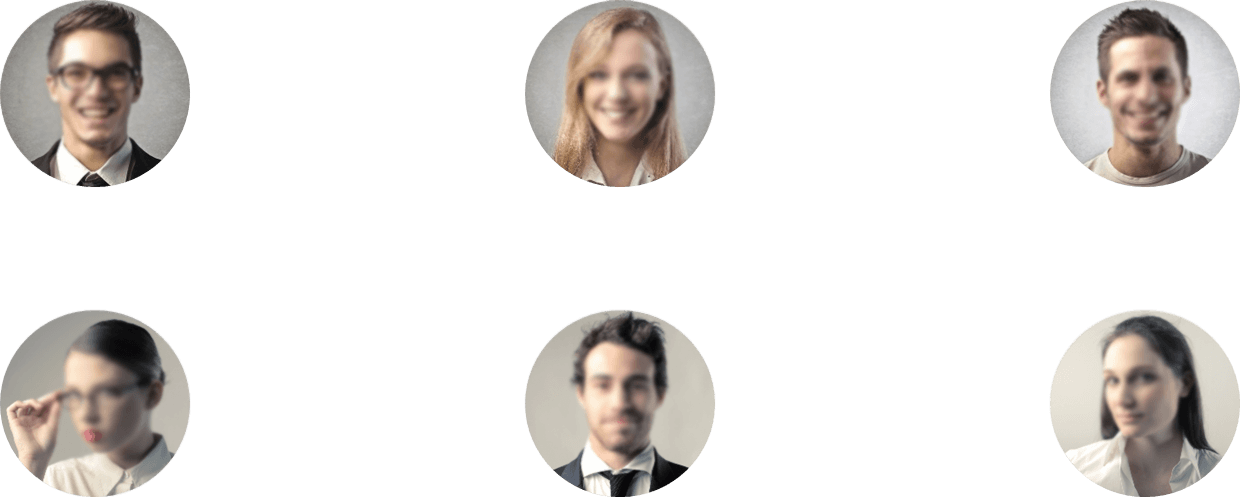 姓名：熊猫办公
个人
信息
性别：女
出生年月：1994年2月23日
毕业学校：北京大学中文系
专业：文化知识产权专业
住址：上海市XX区XX路X家园
电话：13912345678
邮箱：139123456@163.com
目录 / CONTENTS
认识自我
环境分析
职业定位
执行计划
(分析自身原因)
(外在环境因素)
(内外因素的定位)
(如何执行计划)
认识自我
分析自身实际情况
此处添加详细文本描述，建议与标题相关并符合整体语言风格，语言描述尽量简洁生动。尽量将每页幻灯片的字数控制在  200字以内。
个人价值观
05
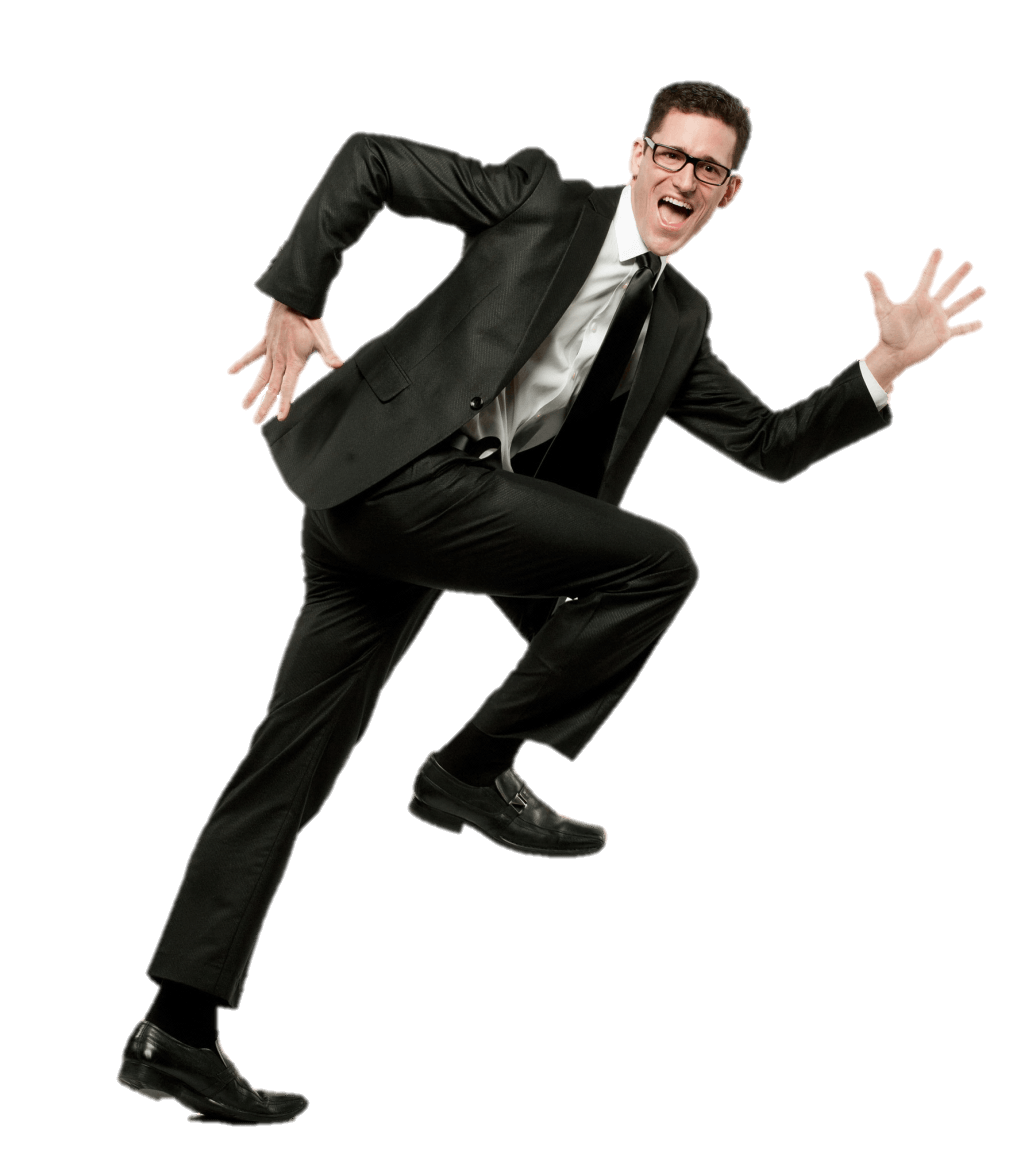 乐观积极
渴望成功
客观务实
您的内容打在这里，或者通过复制您的文本后，在此框中粘贴。您的内容打在这里。
您的内容打在这里，或者通过复制您的文本后，在此框中粘贴。您的内容打在这里。
您的内容打在这里，或者通过复制您的文本后，在此框中粘贴。您的内容打在这里。
个人价值观
兴趣爱好
06
添加主题
文字描述，总结概括，内容大纲。
添加主题
右键点击图片选择设置图片格式可直接替换图片，在此录入上述图表的综合描述说明，在此录入上述图表的综合分析说明，在此录入上述图表的综合分析说明，在此录入上述图表的综合分析说明。
性格分析
07
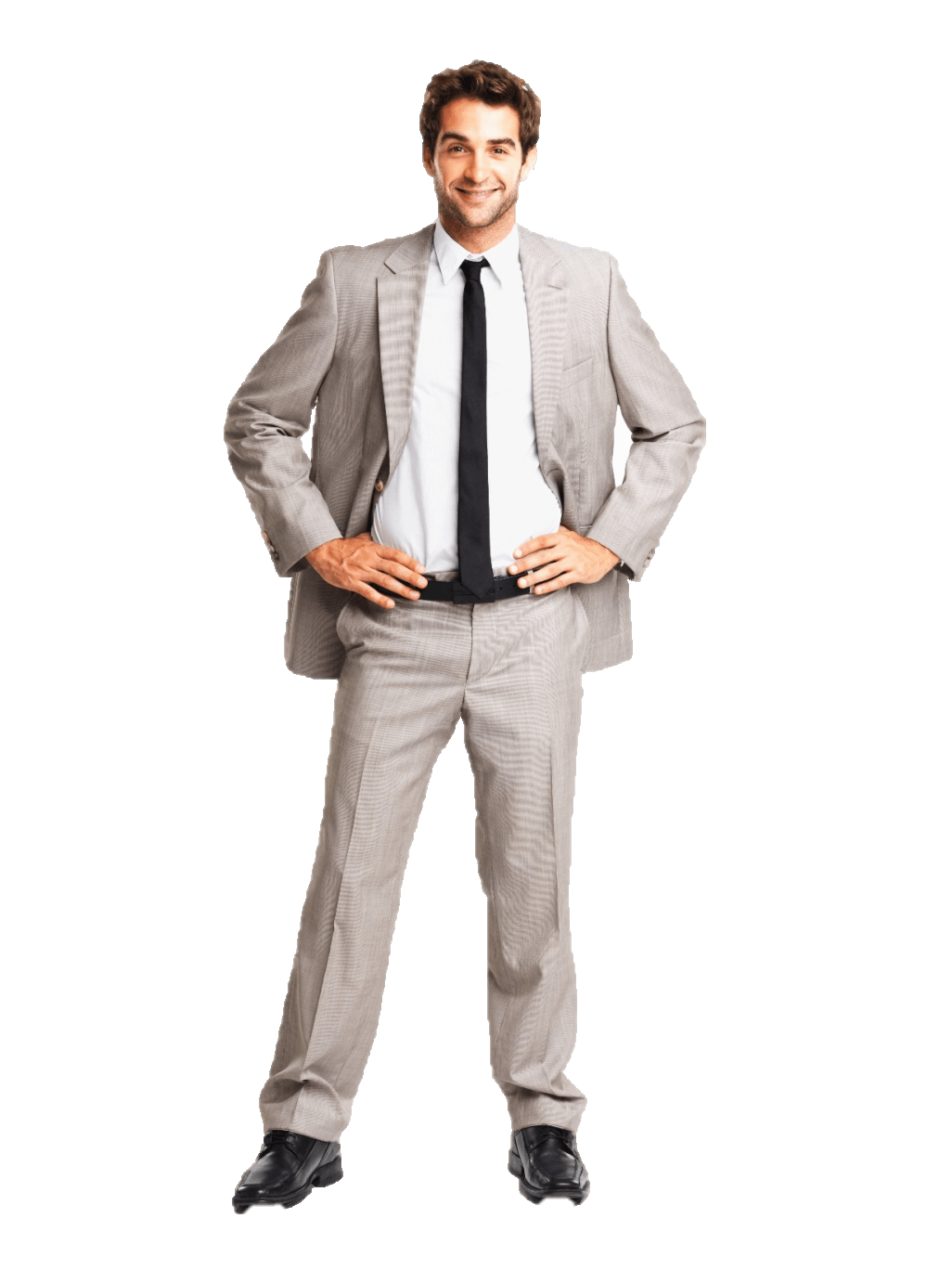 沉着冷静
热爱思考
优柔寡断
感情用事
请在此输入详细文字信息和简介,请在此输入详细文字信息和简介。
请在此输入详细文字信息和简介,请在此输入详细文字信息和简介。
请在此输入详细文字信息和简介,请在此输入详细文字信息和简介。
请在此输入详细文字信息和简介,请在此输入详细文字信息和简介。
职业兴趣
08
职业兴趣
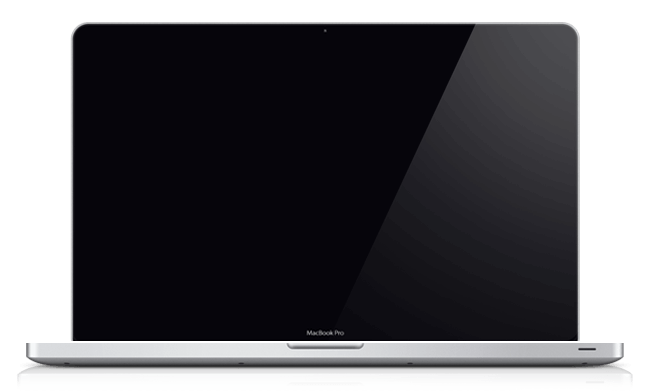 在此录入上述图表的综合描述说明，在此录入上述图表的综合描述说明。
职业发展
在此录入上述图表的综合描述说明，在此录入上述图表的综合描述说明。
职业空间
在此录入上述图表的综合描述说明，在此录入上述图表的综合描述说明。
自身兴趣职业发展
09
职业发展因素
点击输入简要文字解说，解说文字尽量概括精炼，不用多余的文字修饰，简洁精准的 解说所提炼的核心概念。点击输入简要文字解说，解说文字尽量概括精炼，不用多余的文字修饰，简洁精准的 解说所提炼的核心概念。
自身兴趣因素
点击输入简要文字解说，解说文字尽量概括精炼，不用多余的文字修饰，简洁精准的 解说所提炼的核心概念。点击输入简要文字解说，解说文字尽量概括精炼，不用多余的文字修饰，简洁精准的 解说所提炼的核心概念。
40%
60%
环境分析
分析外在环境因素的影响
此处添加详细文本描述，建议与标题相关并符合整体语言风格，语言描述尽量简洁生动。尽量将每页幻灯片的字数控制在  200字以内。
家庭因素
11
父母寄托厚望
在此录入上述图表的综合描述说明，此录入上述图表的。在此录入上述图表的综合描述说明。
01
传统家风浓厚
在此录入上述图表的综合描述说明，此录入上述图表的。在此录入上述图表的综合描述说明。
家庭职业帮助
02
在此录入上述图表的综合描述说明，此录入上述图表的。在此录入上述图表的综合描述说明。
添加文字标题
03
在此录入上述图表的综合描述说明，此录入上述图表的。在此录入上述图表的综合描述说明。
04
学校专业分析
12
添加标题信息
添加标题信息
添加标题信息
添加标题信息
添加标题信息
在此录入上述图表的综合描述说明，此录入上述图表的。在此录入上述图表的综合描述说明。
在此录入上述图表的综合描述说明，此录入上述图表的。在此录入上述图表的综合描述说明。
在此录入上述图表的综合描述说明，此录入上述图表的。在此录入上述图表的综合描述说明在此录入上述图表的综合描述说明。

此录入上述图表的。在此录入上述在此录在此录在此录在此录图表的综合描述说明。
在此录入上述图表的综合描述说明，此录入上述图表的。在此录入上述图表的综合描述说明。
在此录入上述图表的综合描述说明，此录入上述图表的。在此录入上述图表的综合描述说明。
硬件教学设施分析
学校师资力量分析
专业发展情况
13
在此输入主标题概述文字在此输入主标题概述文字
占据顶端人才
汇聚高端技术
您的内容打在这里，或者通过复制您的文本后，在此框中选择粘贴，并选择只保留文字。
您的内容打在这里，或者通过复制您的文本后，在此框中选择粘贴，并选择只保留文字。
多种发明专利
点击添加标题
您的内容打在这里，或者通过复制您的文本后，在此框中选择粘贴，并选择只保留文字。
您的内容打在这里，或者通过复制您的文本后，在此框中选择粘贴，并选择只保留文字。
社会就业环境
14
就业压力
这里输入简要说明文字或列举事例这里输入简要说明文字或列举事例这里输入简要说明文字或列举事例这里输入
这里输入简要说明文字或列举事例这里输入简要说明文字或列举事例这里输入简要说明文字或列举事例这里输入简要说明文字或列举事例这里输入简要说明文字或列举事例这里输入简要说明文字或列举事例
未来发展
竞争激烈
这里输入简要说明文字或列举事例这里输入简要说明文字或列举事例
这里输入简要说明文字或列举事例这里输入简要说明文字或列举事例
这里输入简要说明文字或列举事例这里输入简要说明文字或列举事例
职业环境分析
15
发展前景良好
请在这里输入段落文本内容请在这里输入段落文本内容
新型发展行业
请在这里输入段落文本内容请在这里输入段落文本内容
专业职业对口
请在这里输入段落文本内容请在这里输入段落文本内容
市场需求量大
请在这里输入段落文本内容请在这里输入段落文本内容
职业定位
根据自身和外在因素做出定位
此处添加详细文本描述，建议与标题相关并符合整体语言风格，语言描述尽量简洁生动。尽量将每页幻灯片的字数控制在  200字以内。
职业展望
17
职业作息时间
01
职业发展目标
输入你的文字信息输入你的文字信息输入你的文字信息输入你的文字信息输入你的文字信息。
输入你的文字信息输入你的文字信息输入你的文字信息输入你的文字信息
02
04
职业发展前景
输入你的文字信息输入你的文字信息输入你的文字信息输入你的文字信息。
业内荣誉嘉奖
输入你的文字信息输入你的文字信息输入你的文字信息输入你的文字信息
03
职业发展
18
未来发展职业规划

点击输入简要文字解说，解说文字尽量概括精炼，不用多余的文字修饰，简洁精准的 解说所提炼的核心概念。点击输入简要文字解说，解说文字尽量概括精炼，不用多余的文字修饰，简洁精准的 解说所提炼的核心概念。
首席执行官
请在此处添加文字信息，表达图的含义。
设计总监
请在此处添加文字信息，表达图的含义。
运营主管
请在此处添加文字信息，表达图的含义。
设计人员
请在此处添加文字信息，表达图的含义。
职业规划
19
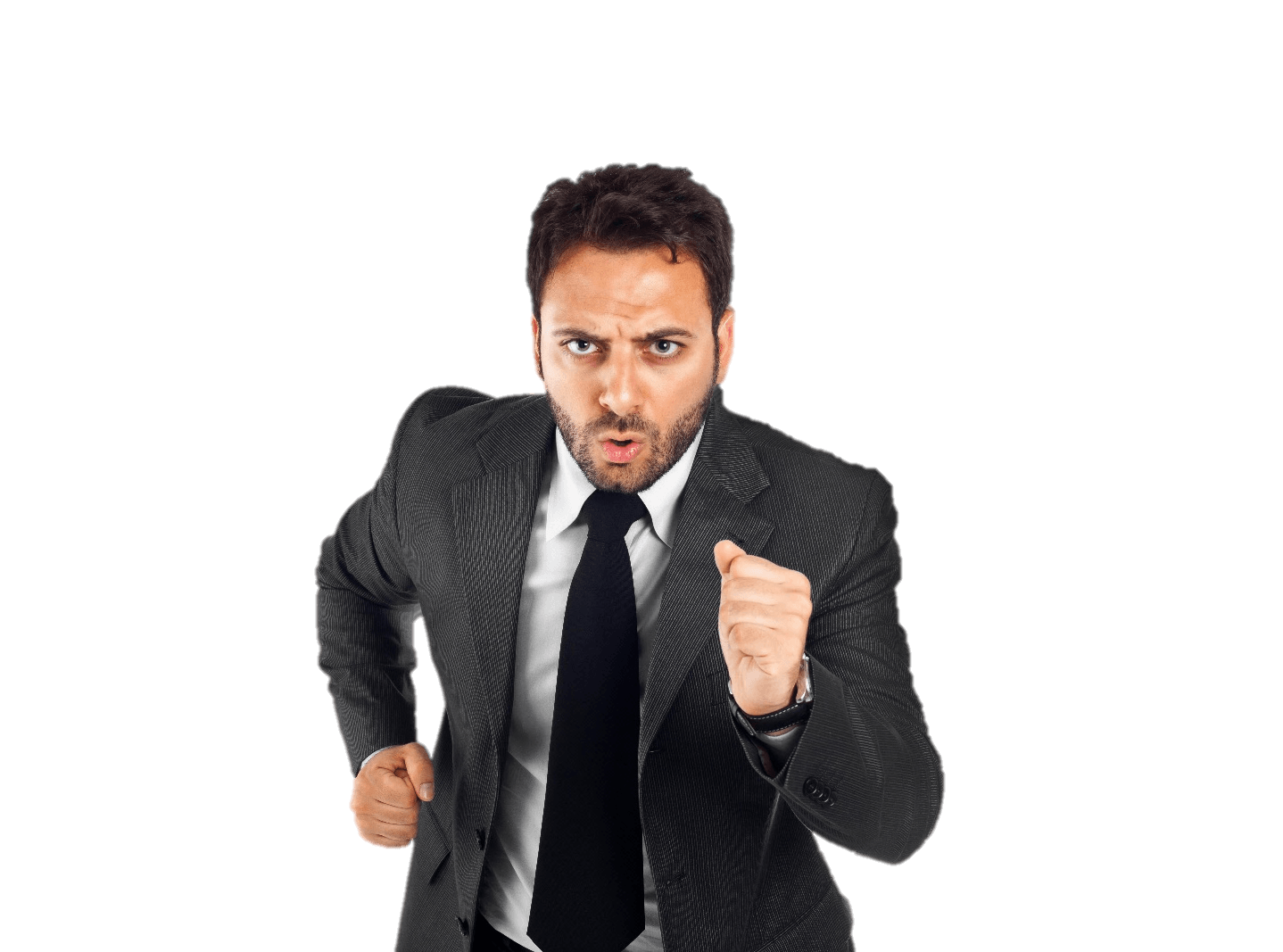 发展职业规划
在此录入上述图表的综合描述说明，在此录入上述图表的上述图表的综合描述说明入。在此录入上述图表的综合描述说明，在此录入上述图表的上述图表的综合描述说明入。在此录入上述图表的综合描述说明，在此录入上述图表的上述图表的综合描述说明入。
您的内容打在这里，或者通过复制您的文本后，在此框中选择粘贴。您的内容打在这里，或者通过复制您的文本后。
您的内容打在这里，或者通过复制您的文本后，在此框中选择粘贴。您的内容打在这里，或者通过复制您的文本后。
2
3
1
您的内容打在这里，或者通过复制您的文本后，在此框中选择粘贴。您的内容打在这里，或者通过复制您的文本后。
优势劣势分析
20
优势分析
这里可以添加主要内容这里可以添加主要内容这里可以添加主要内容
劣势分析
这里可以添加主要内容这里可以添加主要内容这里可以添加主要内容。
机遇挑战
这里可以添加主要内容这里可以添加主要内容这里可以添加主要内容
风险不足
这里可以添加主要内容这里可以添加主要内容这里可以添加主要内容。
点击输入标题文本
点击输入简要文字解说，解说文字尽量概括精炼，不用多余的文字修饰，简洁精准的 解说所提炼的核心概念。点击输入简要文字解说，解说文字尽量概括精炼，不用多余的文字修饰，简洁精准的 解说所提炼的核心概念。
执行计划
如何执行制度好的职业计划
此处添加详细文本描述，建议与标题相关并符合整体语言风格，语言描述尽量简洁生动。尽量将每页幻灯片的字数控制在  200字以内。
计划因素
22
服务型团队建设情况文字可以在这里简要说明。
竞争型团队建设情况文字可以在这里简要说明。
学习型团队建设情况文字可以在这里简要说明。
个人
因素
外在
因素
家庭
因素
专业
因素
社会
因素
创新型团队建设情况文字可以在这里简要说明。
合作型团队建设情况文字可以在这里简要说明。
计划执行
大一
23
大三
大二
大四
大学四年计划安排
在此录入上述图表的综合描述说明，在此录入上述图表的综合描述说明。在此录入上述图表的描述说明，在此录入上述图表的描述说明，在此录入上述图表的综合描述说明，在此录入上述图表的综合描述说明。
添加标题
添加标题
添加标题
添加标题
在此录入上述图表的描述说明，在此录入上述图表的描述说明，在此录入上述图表的描述说明。
在此录入上述图表的描述说明，在此录入上述图表的描述说明，在此录入上述图表的描述说明。
在此录入上述图表的描述说明，在此录入上述图表的描述说明，在此录入上述图表的描述说明。
在此录入上述图表的描述说明，在此录入上述图表的描述说明，在此录入上述图表的描述说明。
五年计划
24
输入你的文字信息
输入你的文字信息
输入你的文字信息输入你的文字信息
输入你的文字信息输入你的文字信息
输入你的文字信息
输入你的文字信息
输入你的文字信息
输入你的文字信息输入你的文字信息
输入你的文字信息输入你的文字信息
输入你的文字信息输入你的文字信息
2020
2017
2018
2019
2021
长期发展目标
25
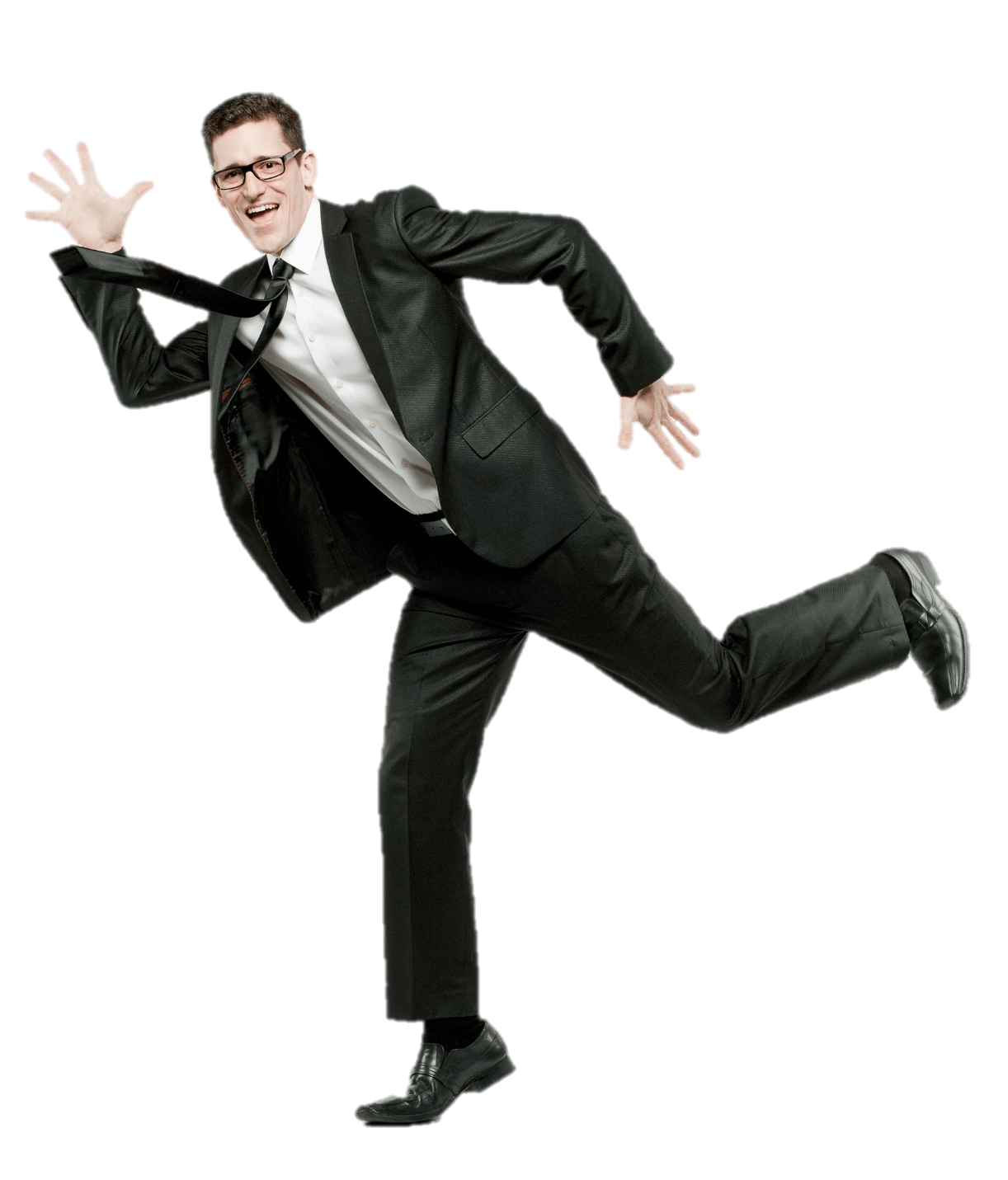 请在此处
添加文字详细的标题信息
在此录入上述图表的综合描述说明，在此录入上述图表的综合描述说明。
添加标题
在此录入上述图表的综合描述说明，在此录入上述图表的综合描述说明。
添加标题
在此录入上述图表的综合描述说明，在此录入上述图表的综合描述说明。
职业规划优化
26
自我检测
与时俱进
审时度势
在此录入上述图表的综合描述说明，此录入上述图表的。在此录入上述图表的综合描述说明。
在此录入上述图表的综合描述说明，此录入上述图表的。在此录入上述图表的综合描述说明。
在此录入上述图表的综合描述说明，此录入上述图表的。在此录入上述图表的综合描述说明。
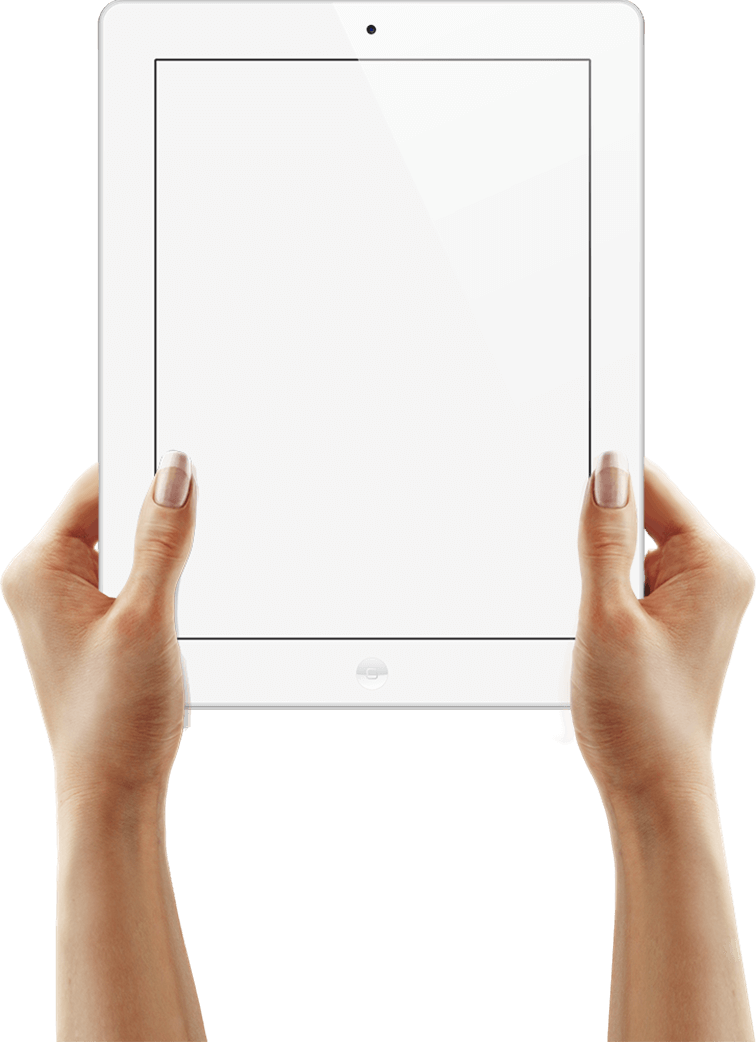 职业规划优化方法
备用图表参考
27
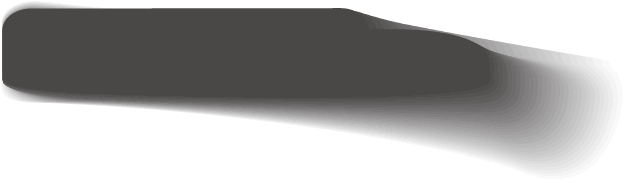 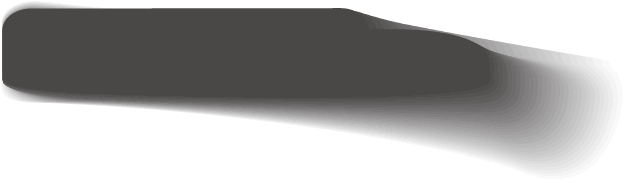 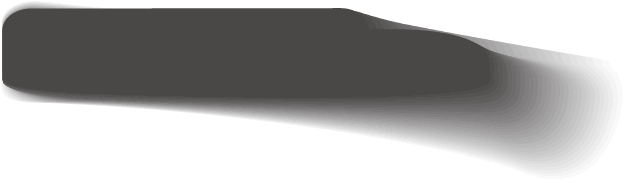 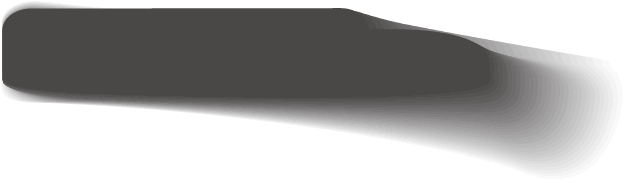 添加标题内容
第一步
在此录入上述图表的综合描述说明，在此录入上述图表的综合描述说明，
第二步
添加标题内容
在此录入上述图表的综合描述说明，在此录入上述图表的综合描述说明，
第三步
添加标题内容
在此录入上述图表的综合描述说明，在此录入上述图表的综合描述说明，
第四步
添加标题内容
在此录入上述图表的综合描述说明，在此录入上述图表的综合描述说明，
备用图表参考
28
添加标题
添加标题
添加标题
您的内容打在这里，或者通过复制您的文本后，在此框中选择粘贴，并选择只保留文字
您的内容打在这里，或者通过复制您的文本后，在此框中选择粘贴，并选择只保留文字。
您的内容打在这里，或者通过复制您的文本后，在此框中选择粘贴，并选择只保留文字。
备用图表参考
29
添加标题
您的内容打在这里，或者通过复制您的文本
添加标题
在此录入上述图表的综合描述说明
在此录入上述图表的描述说明
您的内容打在这里，或者通过复制您的文本
添加标题
添加标题
备用图表参考
30
添加标题
添加标题
在此录入上述图表的描述说明，在此录入上述图表的描述说明。
添加文字
添加标题
在此录入上述图表的描述说明，在此录入上述图表的综合描述说明。
添加文字
添加标题
在此录入上述图表的描述说明，在此录入上述图表的描述说明。
添加文字
添加标题
添加文字
在此录入上述图表的描述说明，在此录入上述图表的综合描述说明。
结束语
31
概述：您的内容打在这里，或者通过复制您的文本后，在此框中选择粘贴，并选择只保留文字。在此录入上述图表的综合描述说明，在此录入上述图表的综合描述说明，在此录入上述图表的综合描述说明，在此录入上述图表的综合描述说明。
摘要：您的内容打在这里，或者通过复制您的文本后，在此框中选择粘贴，并选择只保留文字。在此录入上述图表的综合描述说明，在此录入上述图表的综合描述说明，在此录入上述图表的综合描述说明，在此录入上述图表的综合描述说明。您的内容打在这里，或者通过复制您的文本后，在此框中选择粘贴，并选择只保留文字。在此录入上述图表的综合描述说明，在此录入上述图表的综合描述说明，在此录入上述图表的综合描述说明，在此录入上述图表的综合描述说明。
您的内容打在这里，或者通过复制您的文本后，在此框中选择粘贴，并选择只保留文字。在此录入上述图表的综合描述说明，在此录入上述图表的综合描述说明，在此录入上述图表的综合描述说明，在此录入上述图表的综合描述说明。
关键字：   输入关键字      输入关键字      输入关键字
0
2
1
2
COLLEGE STUDENTS' CAREER  PLANNING
谢谢大家的聆听